Osher Lifelong Learning Institute, Winter 2022
Contemporary Economic Policy
University of Arizona
January-February, 2022

Jon Haveman, Ph.D.
National Economic Education Delegation
1
National Economic Education Delegation
Vision
One day, the public discussion of policy issues will be grounded in an accurate perception of the underlying economic principles and data.

Mission
NEED unites the skills and knowledge of a vast network of professional economists to promote understanding of the economics of policy issues in the United States.

NEED Presentations
Are nonpartisan and intended to reflect the consensus of the economics profession.
2
Who Are We?
Honorary Board: 54 members
2 Fed Chairs: Janet Yellen, Ben Bernanke
6 Chairs Council of Economic Advisers
Furman (D), Rosen (R), Bernanke (R), Yellen (D), Tyson (D), Goolsbee (D)
3 Nobel Prize Winners
Akerlof, Smith, Maskin
Delegates: 649+ members
At all levels of academia and some in government service
All have a Ph.D. in economics
Crowdsource slide decks
Give presentations
Global Partners: 48 Ph.D. Economists
Aid in slide deck development
3
Where Are We?
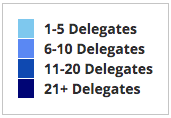 4
Available NEED Topics Include:
Coronavirus Economics
US Economy
Climate Change
Economic Inequality
Economic Mobility
Trade and Globalization
Minimum Wages
Immigration Economics
Housing Policy
Federal Budgets
Federal Debt
Black-White Wealth Gap
Autonomous Vehicles
US Social Policy
5
Course Outline
Contemporary Economic Policy
Week 1 (1/27): 	US Economy & Coronavirus Economics
Week 2 (2/3): 	Climate Change (Simone Wegge, CUNY, Staten Island)
Week 3 (2/10): 	Immigration (Roger White, Whittier College)
Week 4 (2/17): 	Trade (Alan Deardorff, University of Michigan) 
Week 5 (2/24): 	The Black-White Wealth Gap (Me)
Week 6 (3/3):	Autonomous Vehicles (Me)
6
Climate Change Economics
The changing map of the world’s wine-growing regions.
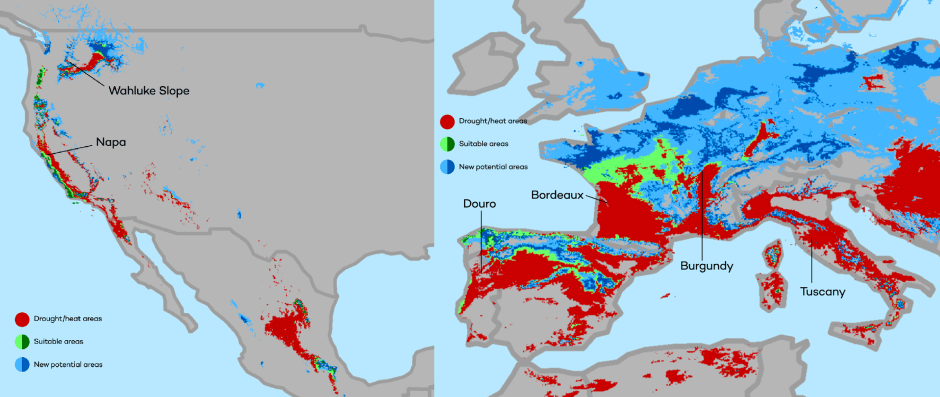 7
Immigrant Population in 2017
Categories of the total number 
of immigrants in the United States.
8
https://www.pewresearch.org/fact-tank/2019/07/12/how-pew-research-center-counts-unauthorized-immigrants-in-us/
Trade: Bicycle Supply Chain
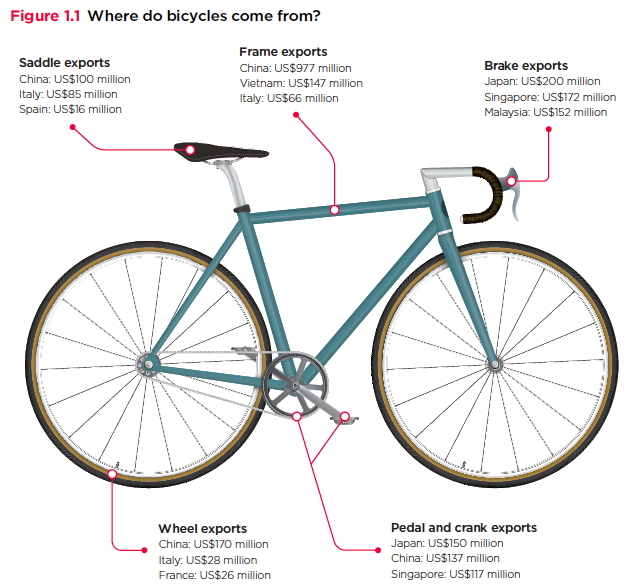 9
Source:  World Development Report 2020
Evidence of the B-W Wealth Gap
Mean is
7x Greater
Median is 8x Greater
10
Autonomous Vehicles
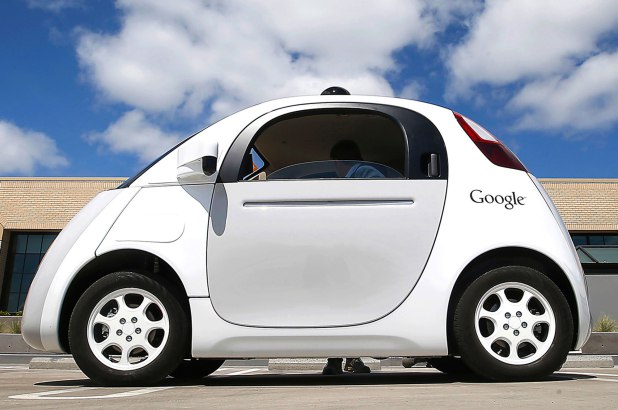 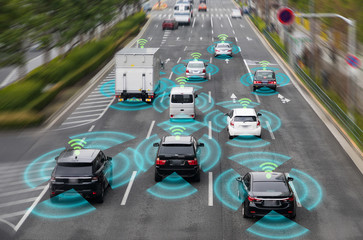 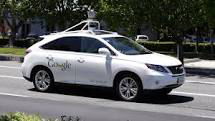 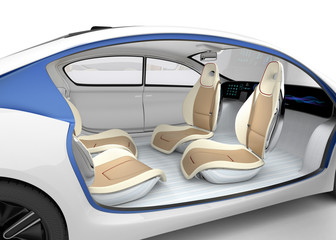 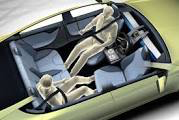 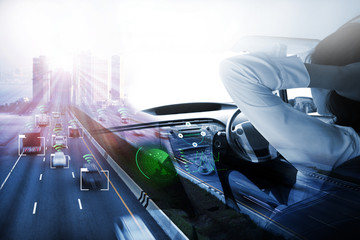 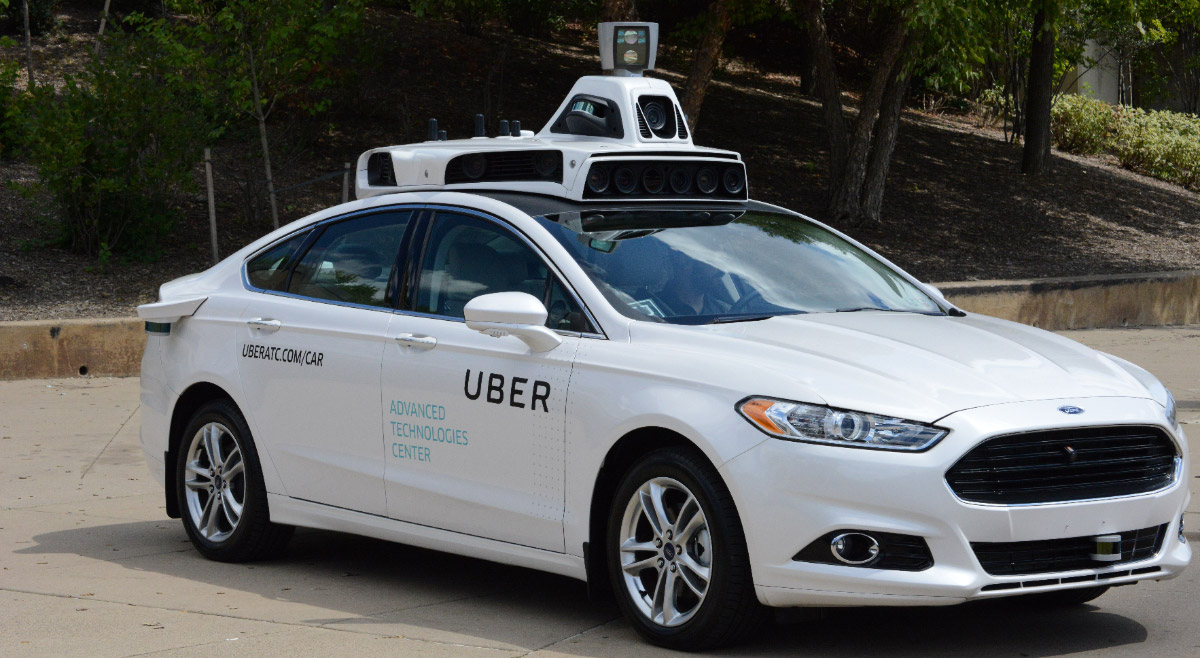 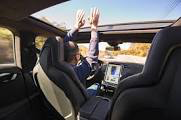 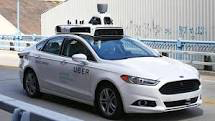 Submitting Questions
Please submit questions in the chat.
I will try to handle them as they come up, but may take them in a bunch as time permits.
We will do a verbal Q&A once the material has been presented.
And the questions in the chat have been addressed.
OLLI allowing, we can stay beyond the end of class to have further discussion.
12
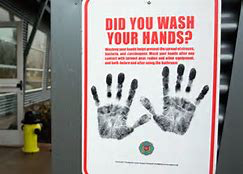 US Economy and Coronavirus Economics
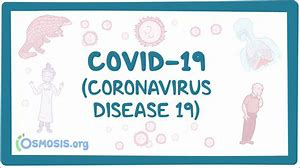 13
Credits and Disclaimer
This slide deck was authored by:
Jon D. Haveman, NEED
Scott Baier, Clemson University
Geoffrey Woglom, Amherst College (Emeritus)
Brian Dombeck, Lewis & Clark College
Doris Geide-Stevenson, Weber State

Disclaimer
NEED presentations are designed to be nonpartisan.
It is, however, inevitable that the presenter will be asked for and will provide their own views.
Such views are those of the presenter and not necessarily those of the National Economic Education Delegation (NEED).
14
Outline
State of the pandemic
The U.S. Economy
Hot Topics
Government policy
Debt
Inflation
Great resignation
15
State of the Pandemic
16
Making Real Progress…Until Omicron
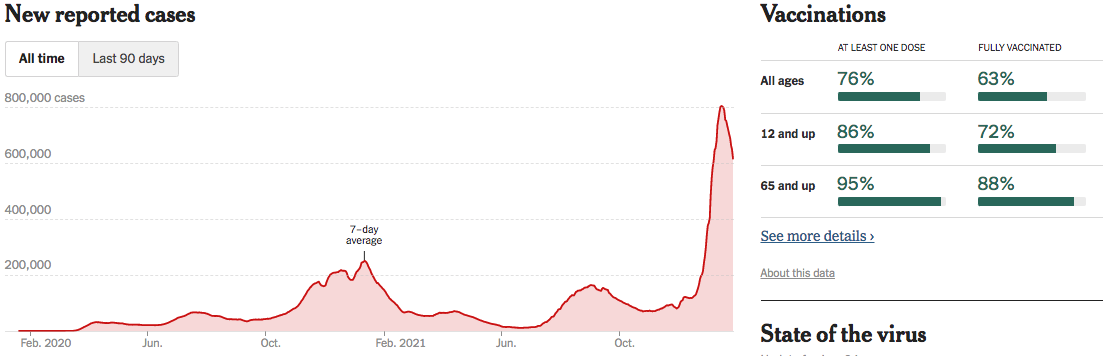 Nationally
17
Source: NYTimes
Omicron is Making Things Difficult
Covid-related absences:
Are creating headaches for businesses that were struggling to hire workers even before Omicron. 
Restaurants and retail stores have cut back hours.
Broadway shows called off performances. 
Airlines canceled thousands of flights over the holidays because so many crew members called in sick; 
on one day last month, nearly a third of United Airlines Workers at Newark Liberty International Airport, a major hub, called in sick.
18
Source: NYTimes.com
Arizona Cases Are Falling Nicely
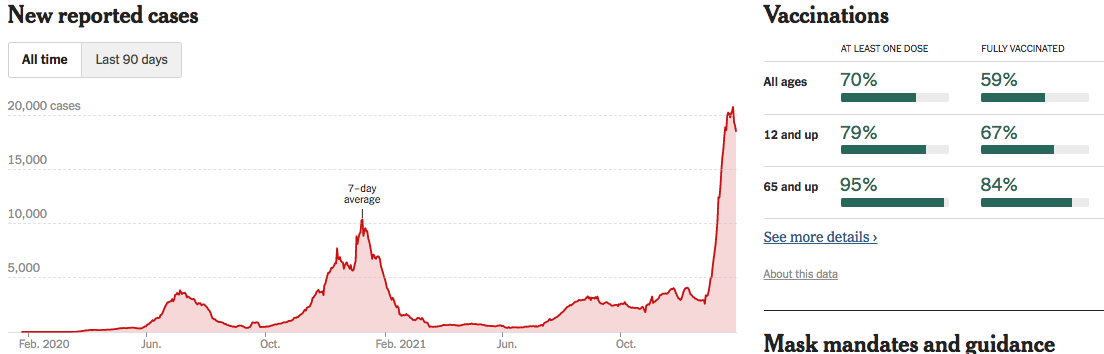 Arizona
19
Source: NYTimes
The U.S. Economy
20
Some Basic Statistics
21
U.S. Economy in Global Perspective
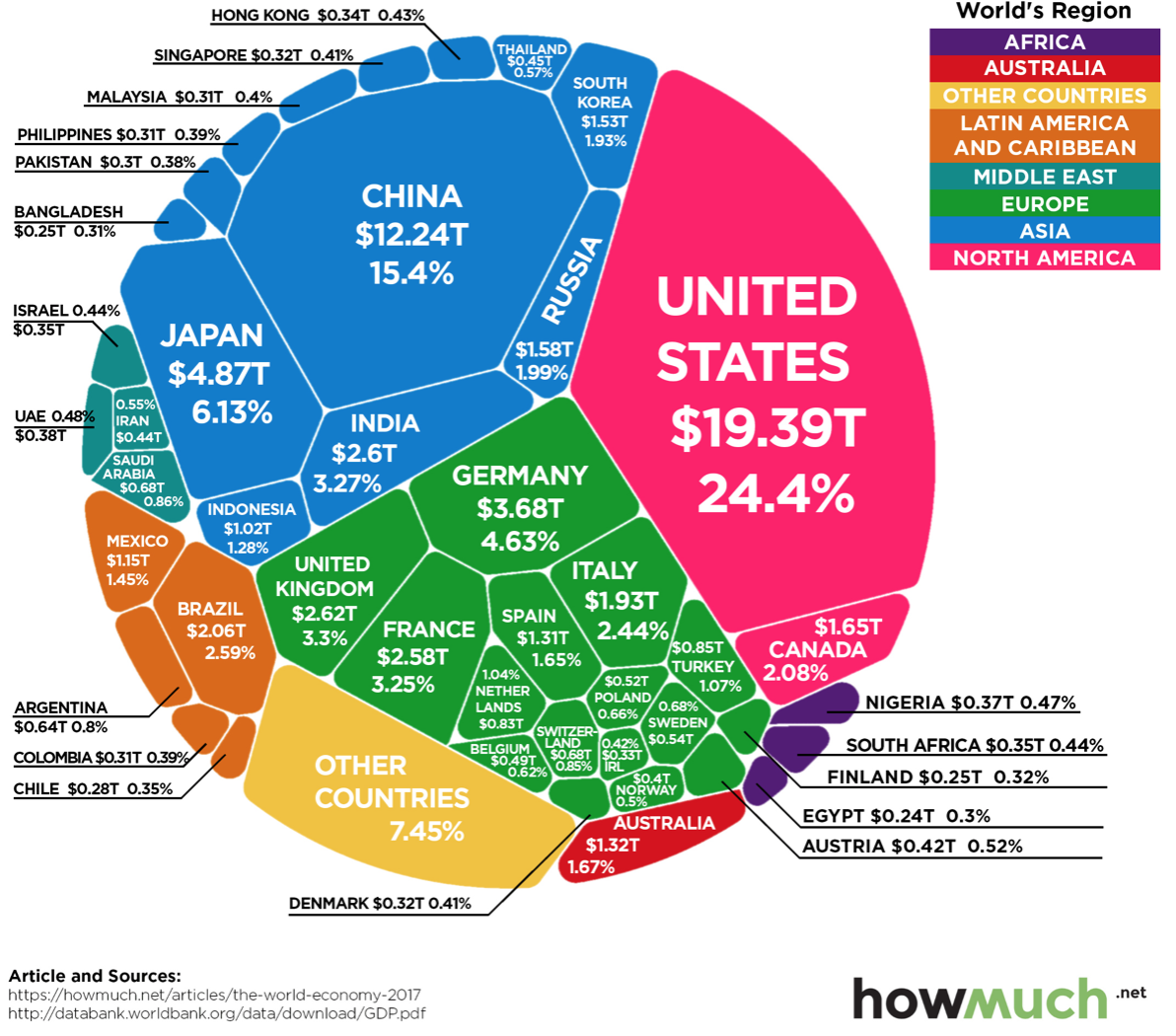 U.S. Real GDP:  

$19.202 trillion in 2019-Q4
$17.258 trillion in 2020-Q2
$19.806 trillion in 2021-Q4
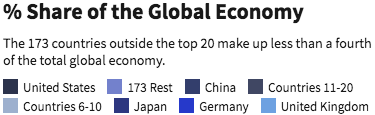 22
[Speaker Notes: https://www.investopedia.com/insights/worlds-top-economies/#countries-by-gdp]
Composition of the U.S. Economy: GDP
23
Composition of the U.S. Economy: Employment
Manufacturing
GDP Share = 10.9%
Health GDP Share = 7.4%
24
Pima County GSP: Manuf & Health
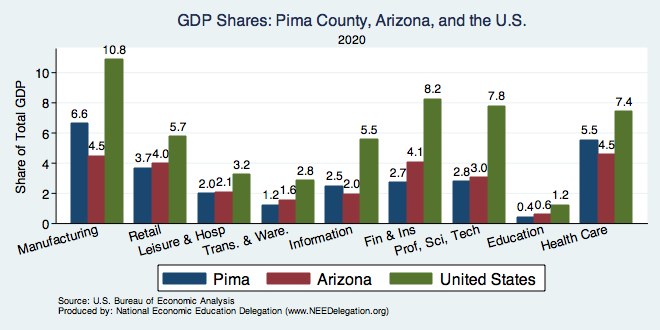 25
Pima County Employment: Health
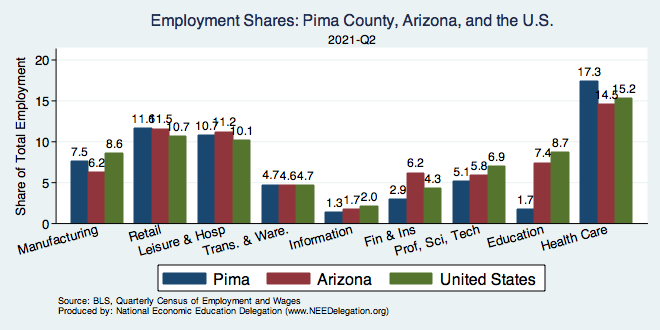 26
Evidence of Impact
27
GDP Trajectory: Pandemic Plunge!
Q3 - Flat
GDP is:
$0.3 Trillion below 2019 forecast.
$0.7 Trillion ABOVE 2019-Q4 level.
28
GDP: Quarterly Growth
29
[Speaker Notes: Graph: gdp_pot_grow.png

The Point: From 1990 – 2007, average annual US GDP growth pre-crisis is 2.94%. However, post-crisis US GDP growth is 2.19% (0.75 percentage points lower). Why is has the recovery been sluggish?

Note: At the recession’s height, the gap between quarterly GDP growth and potential growth was 2.5 percentage points.]
GDP Growth: Mostly Inventories
30
[Speaker Notes: Graph: gdp_pot_grow.png

The Point: From 1990 – 2007, average annual US GDP growth pre-crisis is 2.94%. However, post-crisis US GDP growth is 2.19% (0.75 percentage points lower). Why is has the recovery been sluggish?

Note: At the recession’s height, the gap between quarterly GDP growth and potential growth was 2.5 percentage points.]
Spending Patterns Since First US Case
Q3 - Flat
31
Source: https://tracktherecovery.org/
Retail Sales Slowed in December
Could be X-mas shopping 
all happened in November.
(Supply chain awareness?)
32
Not All Industries Were Equally Harmed
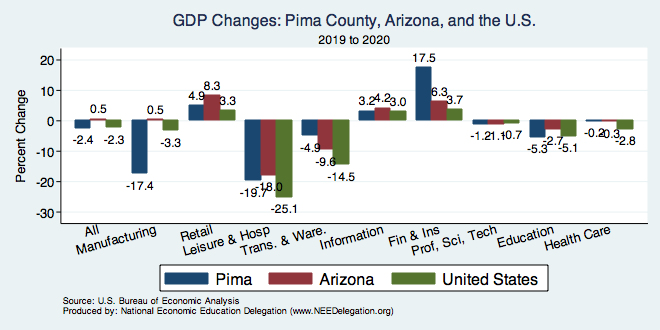 33
Spending Patterns – Hardest Hit Sectors
+0.2%
Transportation
34
Source: https://tracktherecovery.org/
Monthly Changes in Nonfarm Employment
35
[Speaker Notes: PAYEMS.png]
Monthly Changes in Nonfarm Employment
Delta
Recovery
Omicron
36
[Speaker Notes: PAYEMS.png]
Employment Gap
3.5 Million below February, 2020.
8.4 Million below where we should be.
37
[Speaker Notes: payroll_recent.png]
Employment Gap – In Historical Perspective
38
[Speaker Notes: payroll_recent.png]
Unemployment Rate
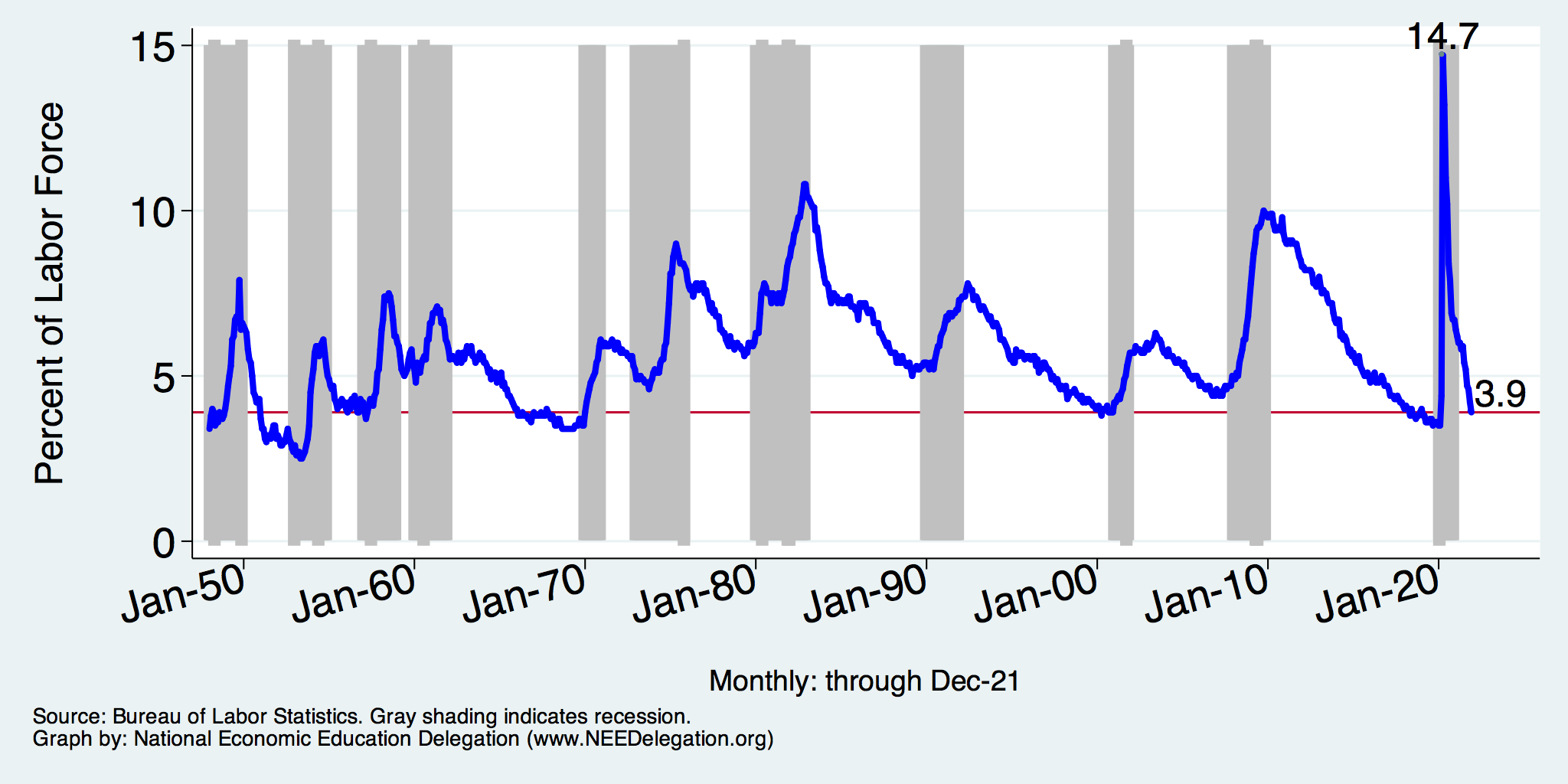 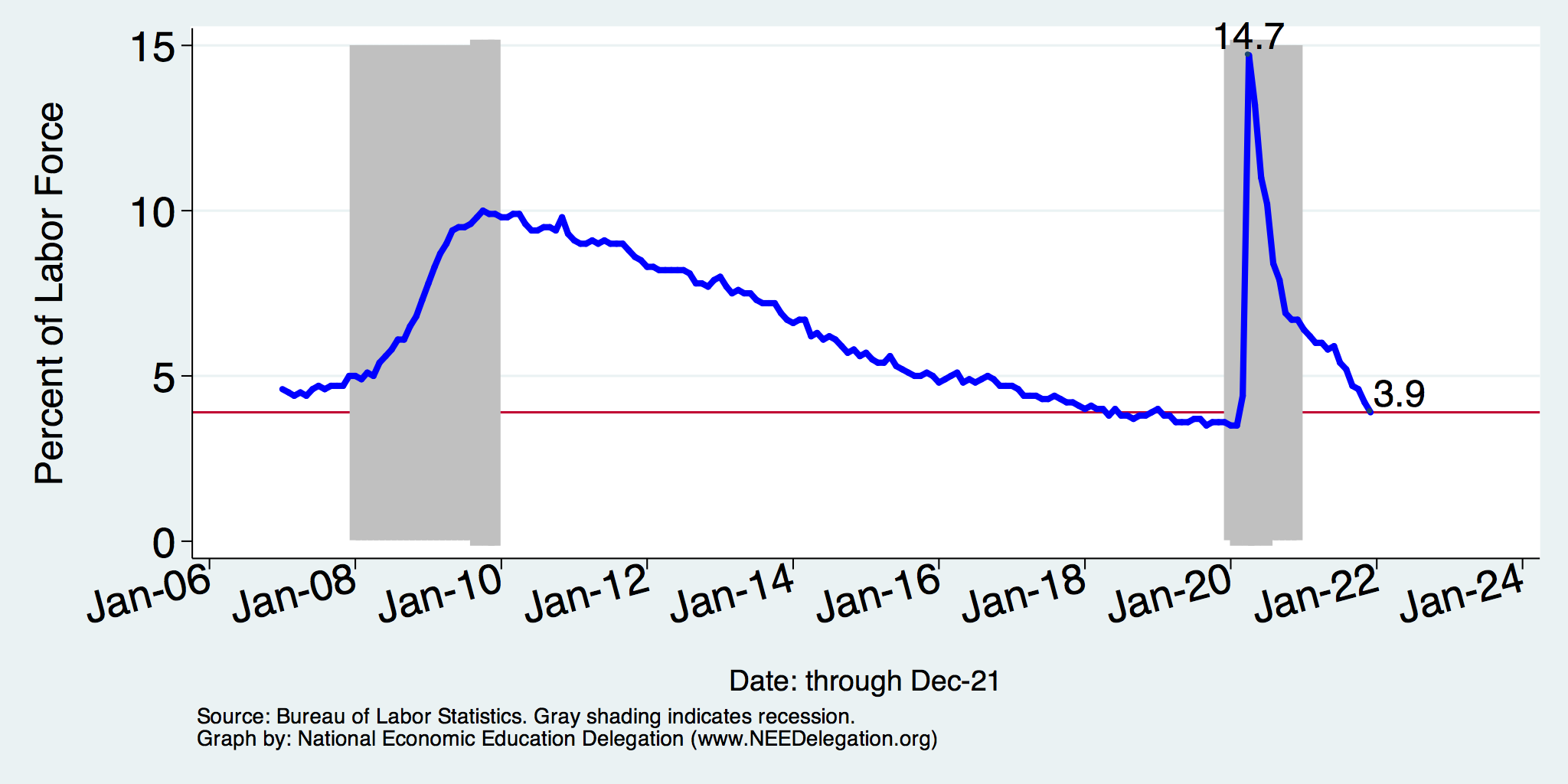 39
[Speaker Notes: Unemployment rises during recessions and falls during economic expansions.
Unemployment peaked at the end of the 2009 recession.
The Fed worked to reduce the effects of the recession. Near the end of 2008, the FOMC reduced the federal funds rate to nearly zero and worked to reduce longer-term interest rates via large-scale asset purchase programs (late 2008 – 10/2014).
Unemployment is currently below the natural rate of unemployment. This is traditionally accompanied by economic growth and rising price levels. It’s also a major reason for FOMC’s decision to increase the federal funds rate.]
Trends in Labor Force Participation
40
[Speaker Notes: CLF16OV.png]
Labor Force is Shrinking – Drives Down UR
41
Employment in Pima County
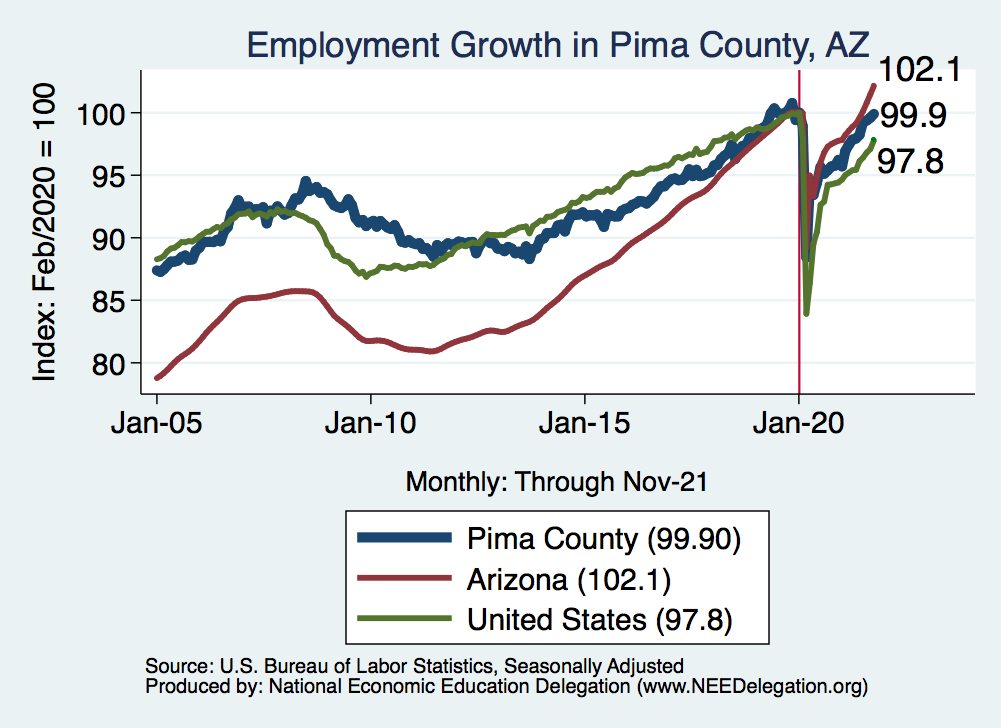 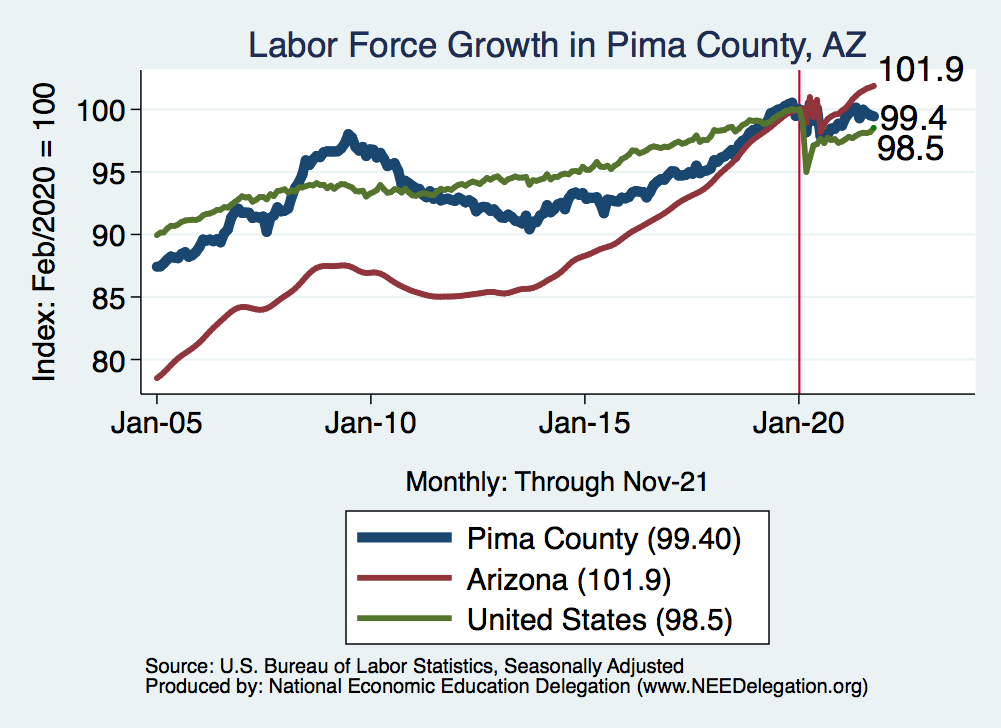 42
Stocks: Soaring…until the Recent Correction
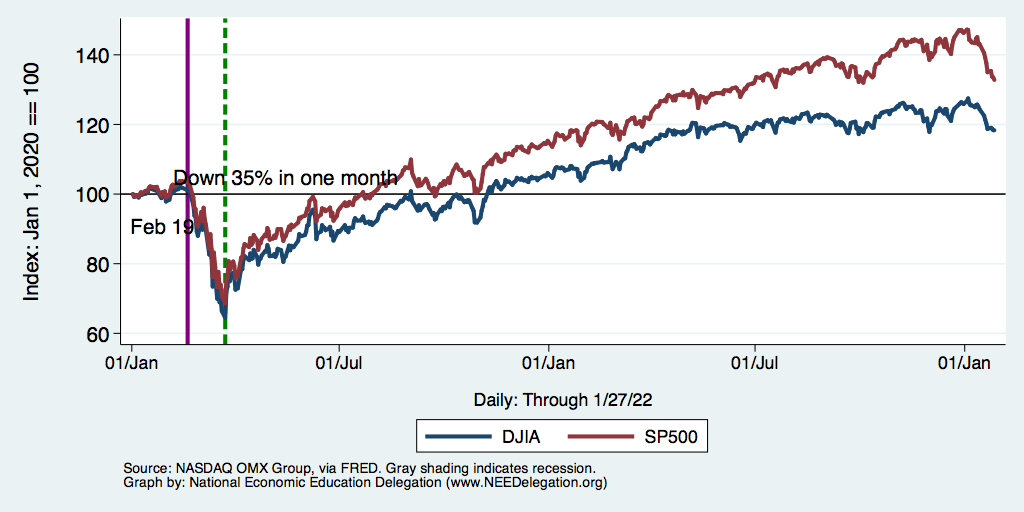 43
Stocks: Bounced Back Quicker This Time
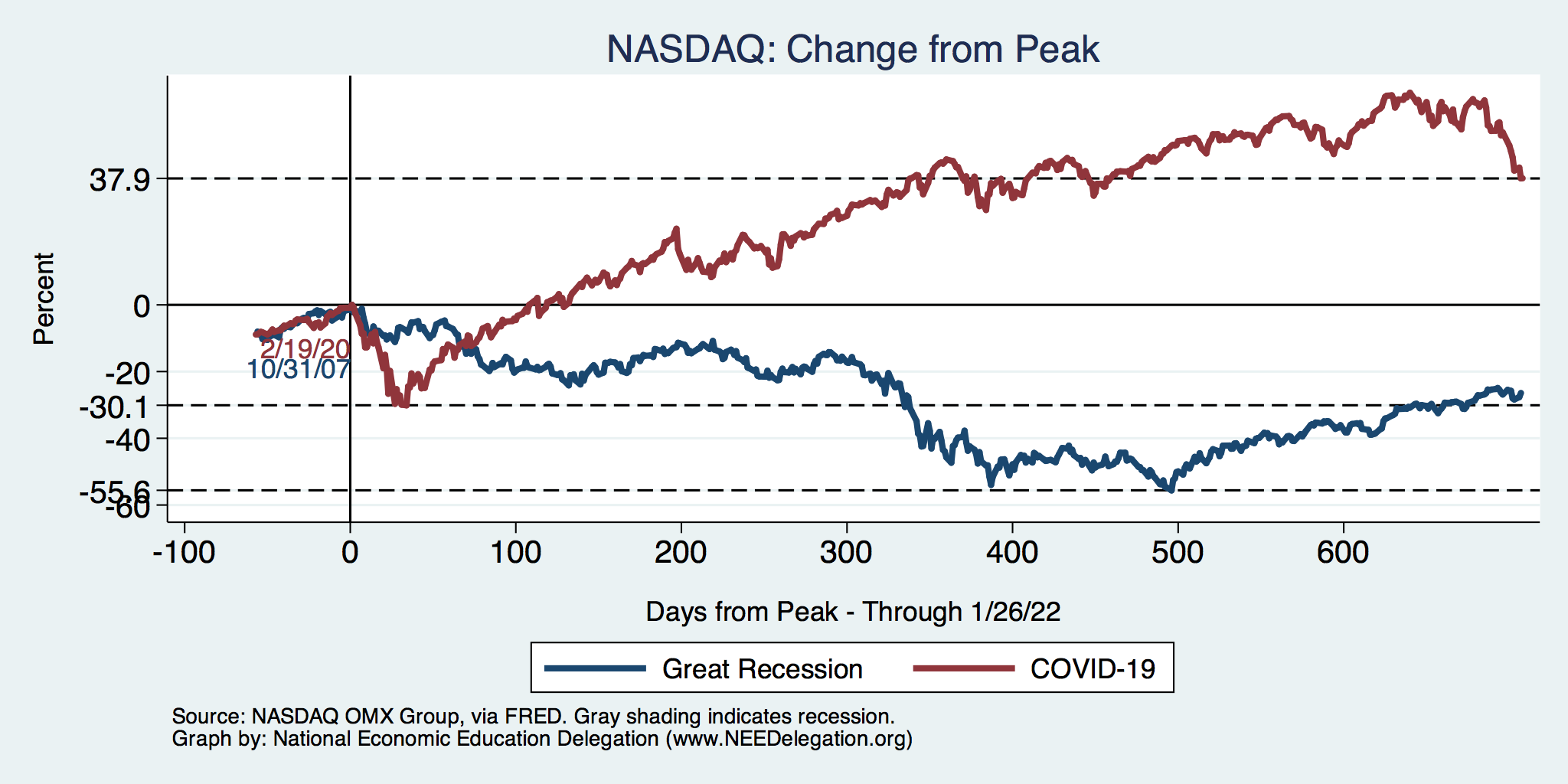 44
Hot Topics
Government policy
Inflation
Great resignation
Housing markets
Structural changes
45
What Have Been Policy Effects?
MONETARY POLICY (Fed) acted quickly and effectively to prevent a financial market meltdown and to keep credit flowing.  But the Fed lends and does not spend.
FISCAL POLICY (Congress) acted quickly, but inevitably made some mistakes.
Stimulus Checks, A ($268b)
Expanded Unemployment, B ($268b)
Paycheck Protection Program, C- ($525b)
46
Recovery Due to Immense Fiscal Stimulusand Control of COVID
47
Stimulus allowed Spending to Recover
But Note that Saving also went way up
Saving
Abnormally high Saving is over $2.7 trillion
48
Abnormally High Savings
Biden Boost
Trump Bump
CARES
49
Monetary Policy: Federal Reserve
Primary goal is to keep interest rates low, to facilitate continued borrowing.
Federal Funds Rate – rate at which banks lend to each other, usually overnight.
Purchases of U.S. Treasury securities – keep money flowing to the government at low rates of interest.
50
Federal Funds Rate – Last 5 Years
51
[Speaker Notes: The FOMC waited for labor market conditions to improve before raising the fed funds rate in late 2015.
FOMC currently working to normalize monetary policy by raising interest rates and reducing assets on its balance sheet


FedFunds_recent.png]
Federal Funds Rate
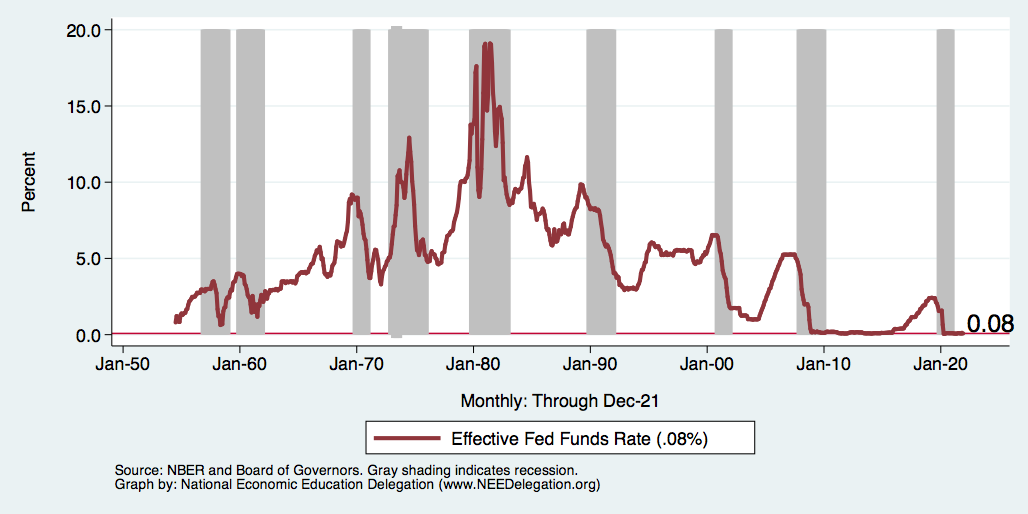 52
[Speaker Notes: The fed funds rate is the interest rate on overnight loans between banks. Think of it as the baseline interest rate on which banks base all other interest rates (e.g. mortgage rates)
FOMC lowers the fed funds rate during recessions and raises the fed funds rate during expansions
Fed funds rate peaked in the 1980s as then Chairman Paul Volcker sought to reign in “run away” inflation of the 1970s; doing so resulted in a recession in the early 1980s.
Since the 2008-09 recession, the fed funds rate has been kept near zero. 
During the 2008-09 recession, Federal Reserve turned to unconventional tools to influence longer term interest rates to further stimulate the economy - QE

FedFunds.png]
Federal Reserve Assets
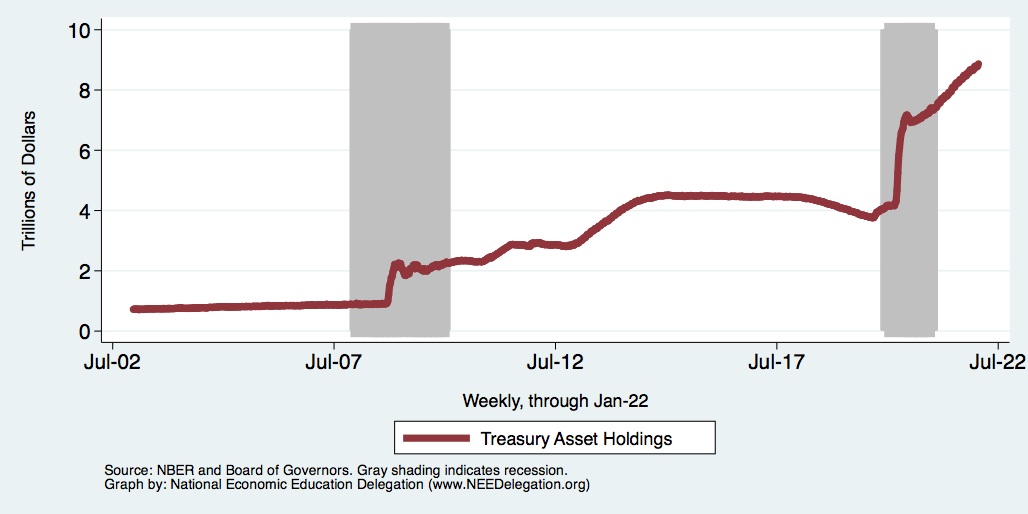 8.8
Largely Treasury Securities
Pandemic
Financial Crisis
3.8
1.0
53
[Speaker Notes: The fed funds rate is the interest rate on overnight loans between banks. Think of it as the baseline interest rate on which banks base all other interest rates (e.g. mortgage rates)
FOMC lowers the fed funds rate during recessions and raises the fed funds rate during expansions
Fed funds rate peaked in the 1980s as then Chairman Paul Volcker sought to reign in “run away” inflation of the 1970s; doing so resulted in a recession in the early 1980s.
Since the 2008-09 recession, the fed funds rate has been kept near zero. 
During the 2008-09 recession, Federal Reserve turned to unconventional tools to influence longer term interest rates to further stimulate the economy - QE

FedFunds.png]
Treasuries – Low Interest Rates
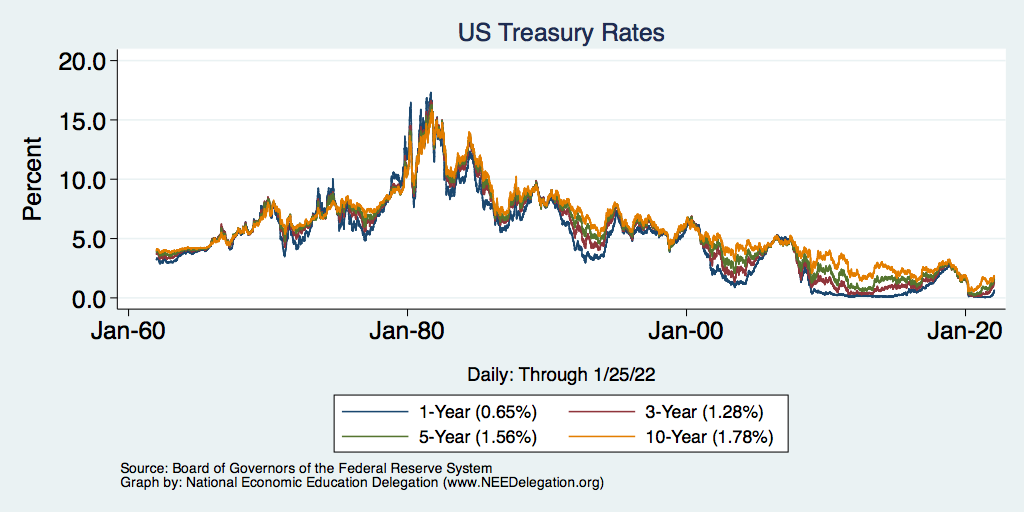 54
[Speaker Notes: treas_recent.png]
Markets Respond To Fed Policies
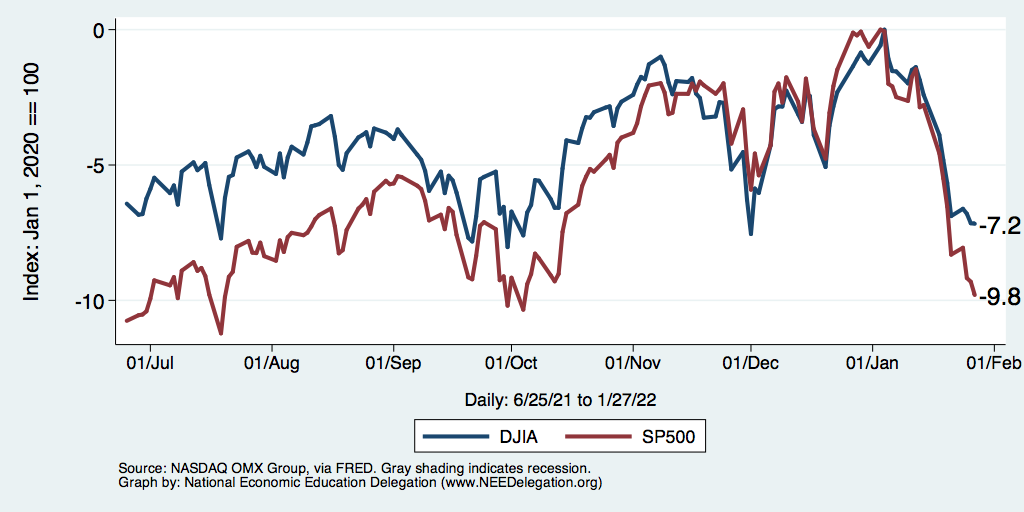 …and COVID and Russia and Inflation
55
[Speaker Notes: CV_DJSP_6mo.png]
Recovery/Recession for Whom?
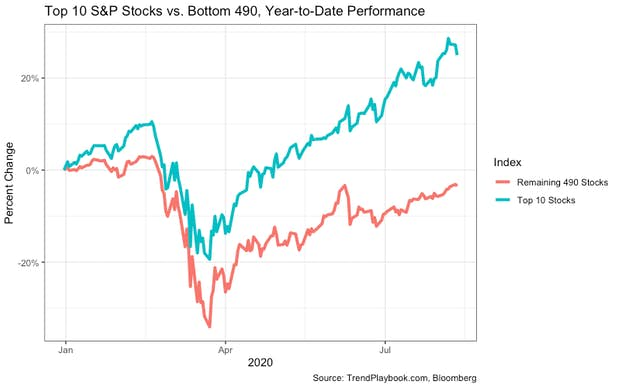 Top 10 S&P Stocks:
Apple
Microsoft
Amazon
Facebook
Alphabet Class A shares
Alphabet Class C shares
Berkshire Hathaway
Johnson & Johnson
Visa
Procter & Gamble
56
Low Wage Employment is Lagging
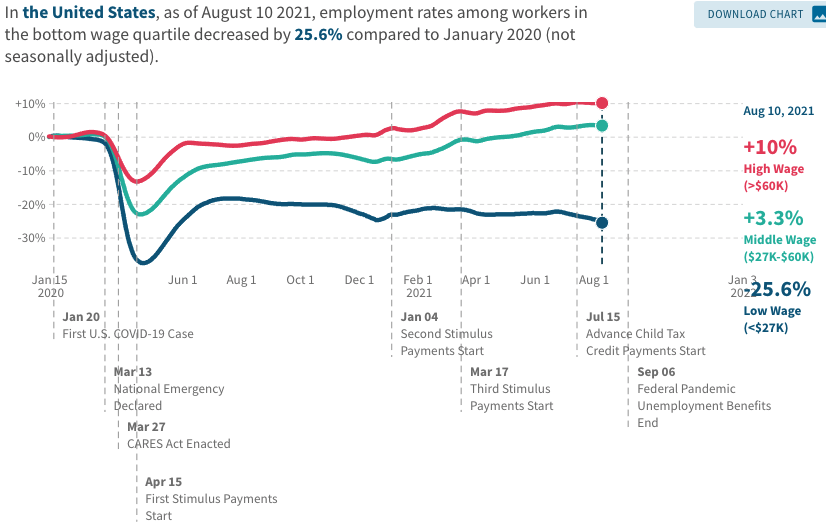 57
Low Income Troubles
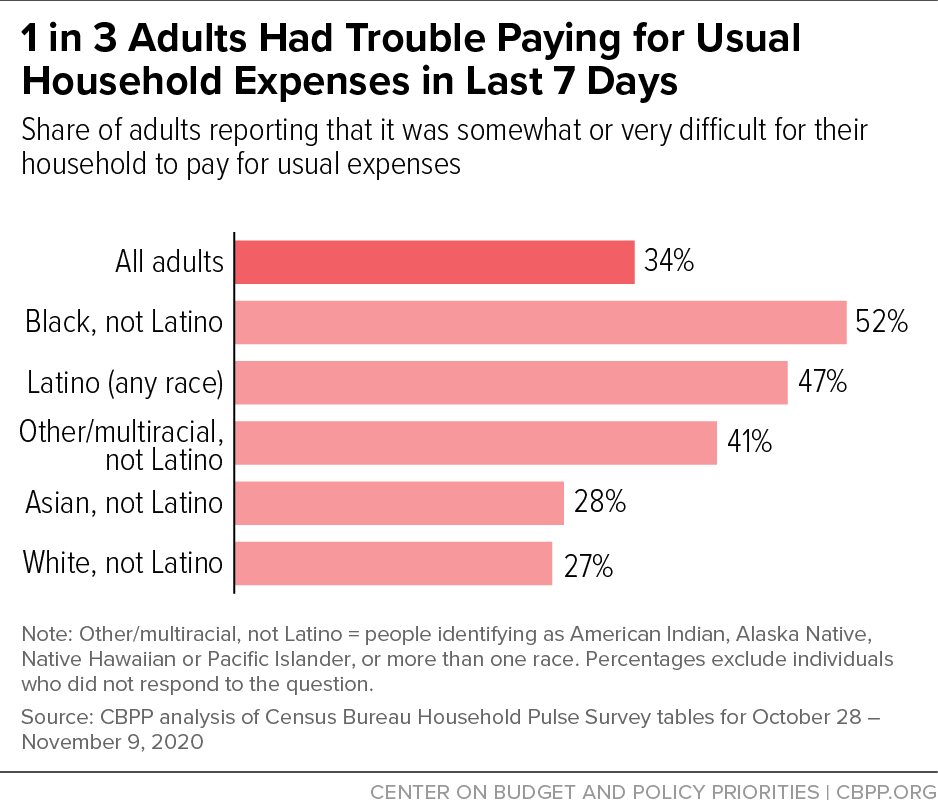 58
A Problem Exacerbated….Not Created
59
Current Deficits in Perspective:
The budgetary cost of the 3 major fiscal packages during the pandemic was over $5 trillion.  As a share of the economy this is almost the size of war production in 1943.
			(Romer, Brookings Papers on Economic Activity, 3/25/2021.)

Since March of 2021, Fed net holdings of US Treasury bonds have increased by $2.7 trillion.
60
Inflation
61
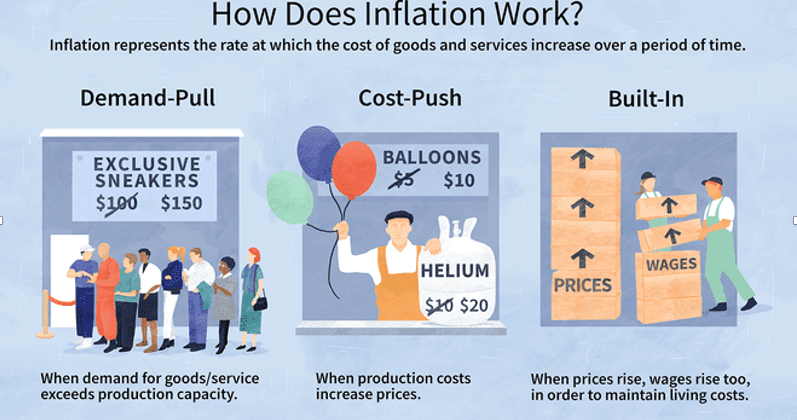 62
Source: Investopedia
We’re Buying Mostly … Stuff
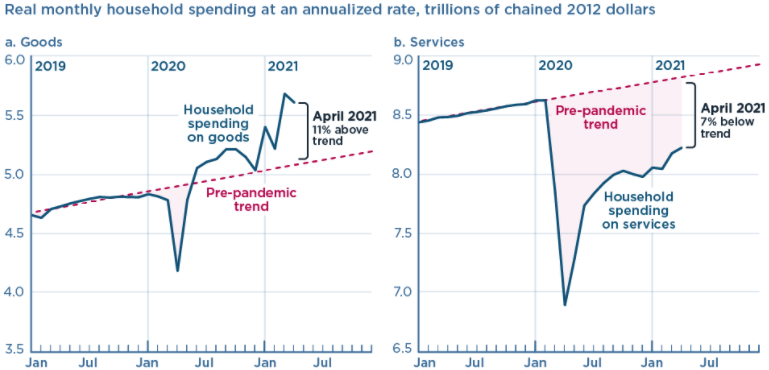 Demand-Pull
63
Source: Jason Furman, PIIE
Inflation: Concentrated
Cost-Push
64
Corporate Profits…Adding to Inflation?
65
Inflation – Climbing! Should we worry?
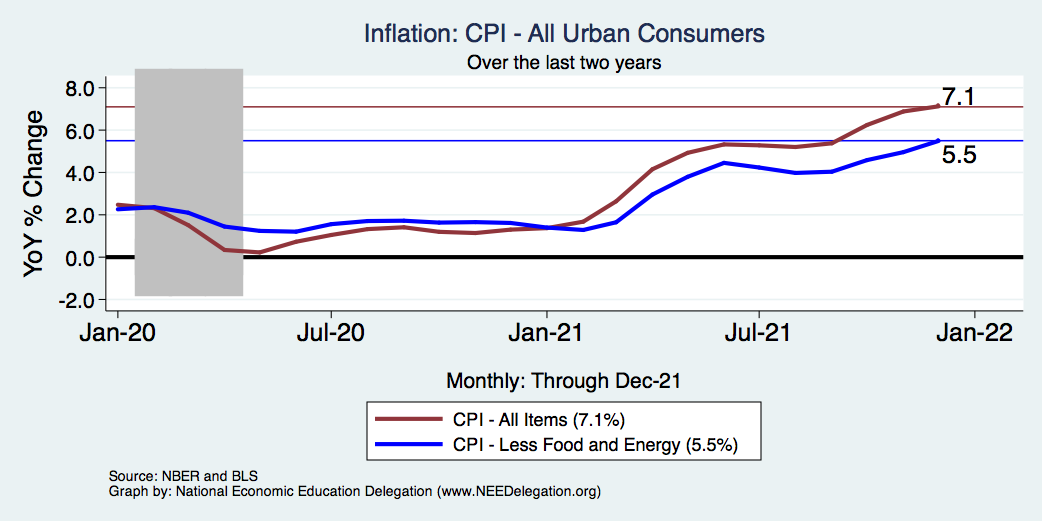 66
[Speaker Notes: Cpi_recent.png]
Inflation in Historical Perspective
67
Inflation – The Fed’s Metric! Should we worry?
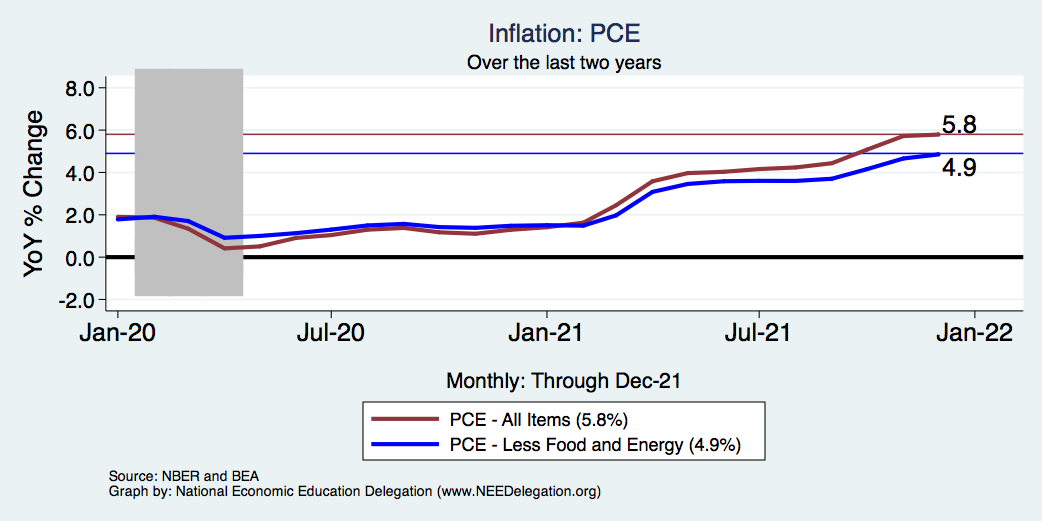 68
[Speaker Notes: Cpi_recent.png]
Inflation – PCE and Fed Suggest: I don’t know.
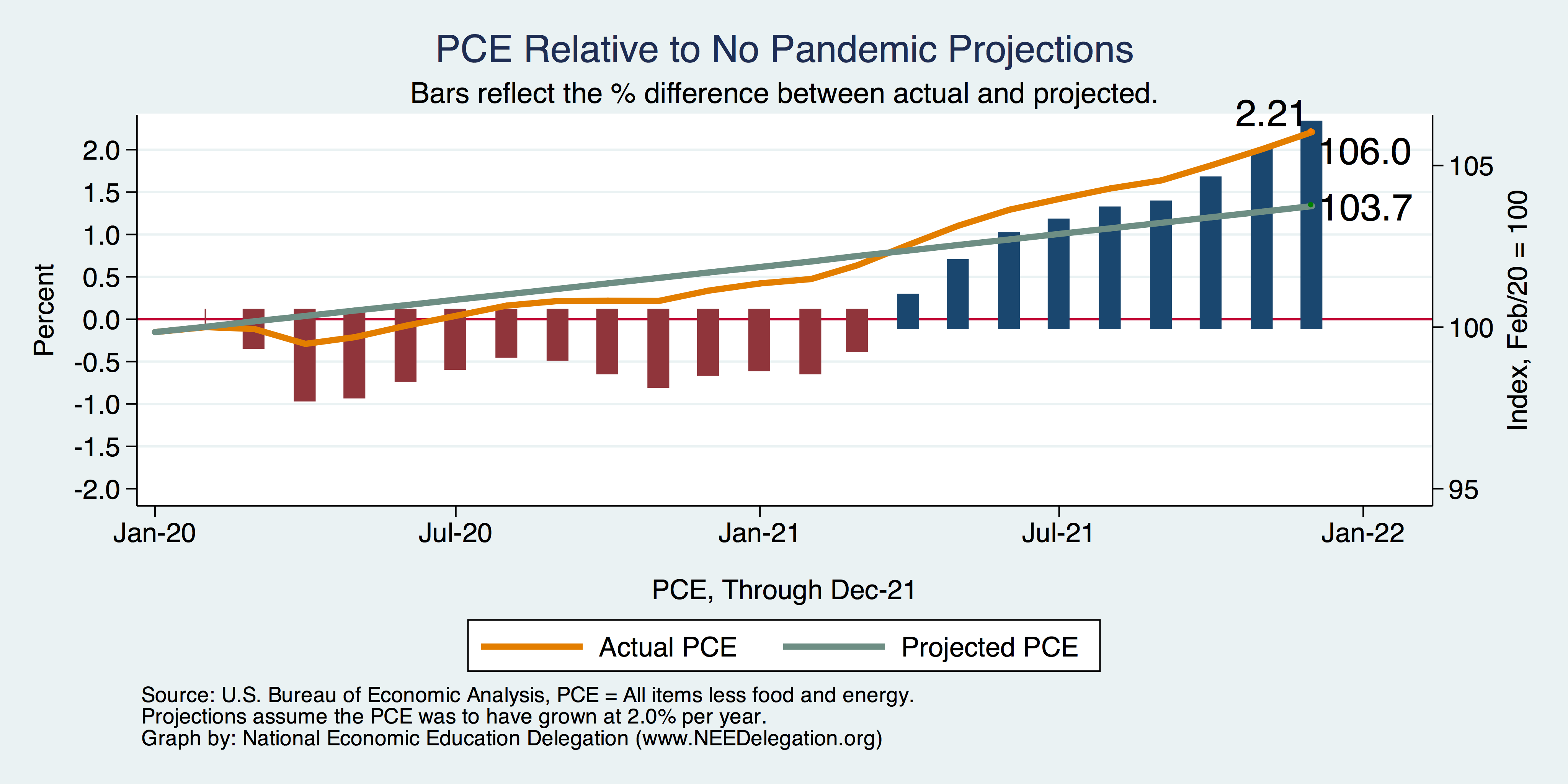 69
[Speaker Notes: Cpi_recent.png]
Puzzle:  Is Inflation Permanently Higher?
Fed: Price increases may be: 
1) rebound from low prices last year; 
2) temporary due to supply chain disruptions; e.g., used cars, bldg supplies.
3) influenced by rising wages in the future.

Omicron:
Lessen inflation in the short term.
Increase it in the long term by increasing supply chain issues.

Nobody knows, but Fed has wavered in its optimism.
Uncertainty hurts both workers and businesses – hard to plan.
70
The Great Resignation
71
Quits Are High! The Great Resignation
72
Quits – Rising, but More in Some Industries
Accom. & Food Services
Leisure & Hospitality
Retail
73
This is Happening Despite Rising Wages
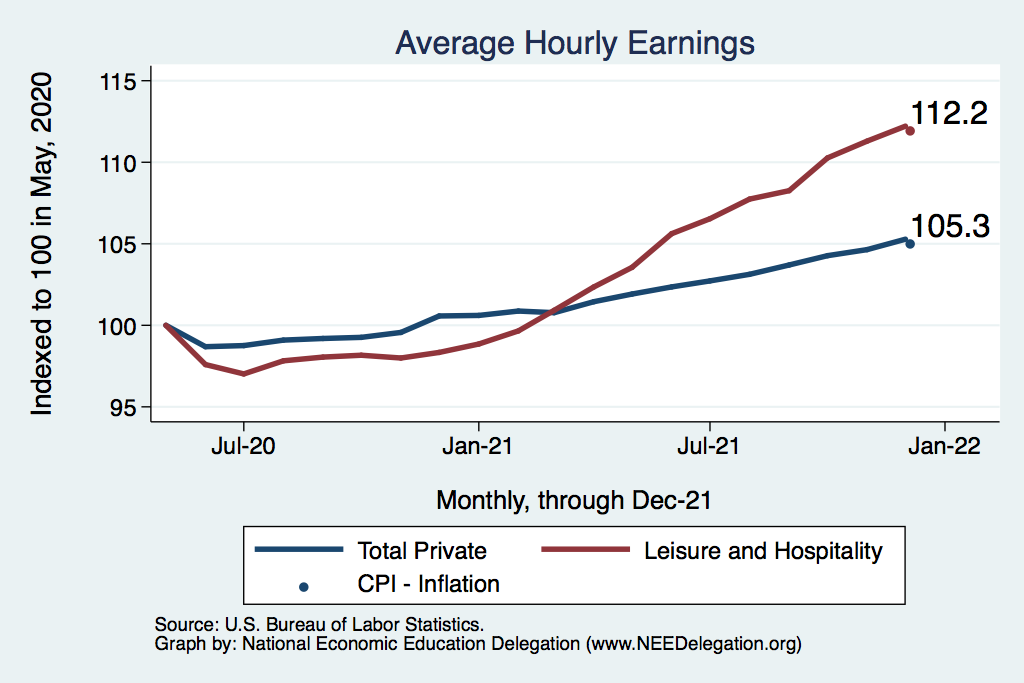 Leisure & Hospitality
Total Nonfarm
74
Inflation Adjusted Wages Are Falling
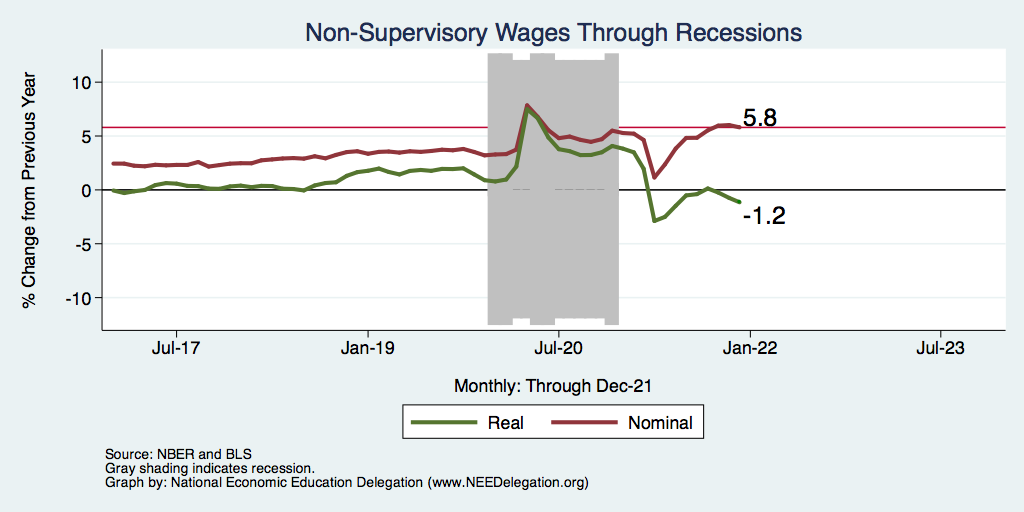 75
Declining Resources May Change Things
76
Source: NYTimes.com
Real Estate
77
Home Prices and Housing Starts
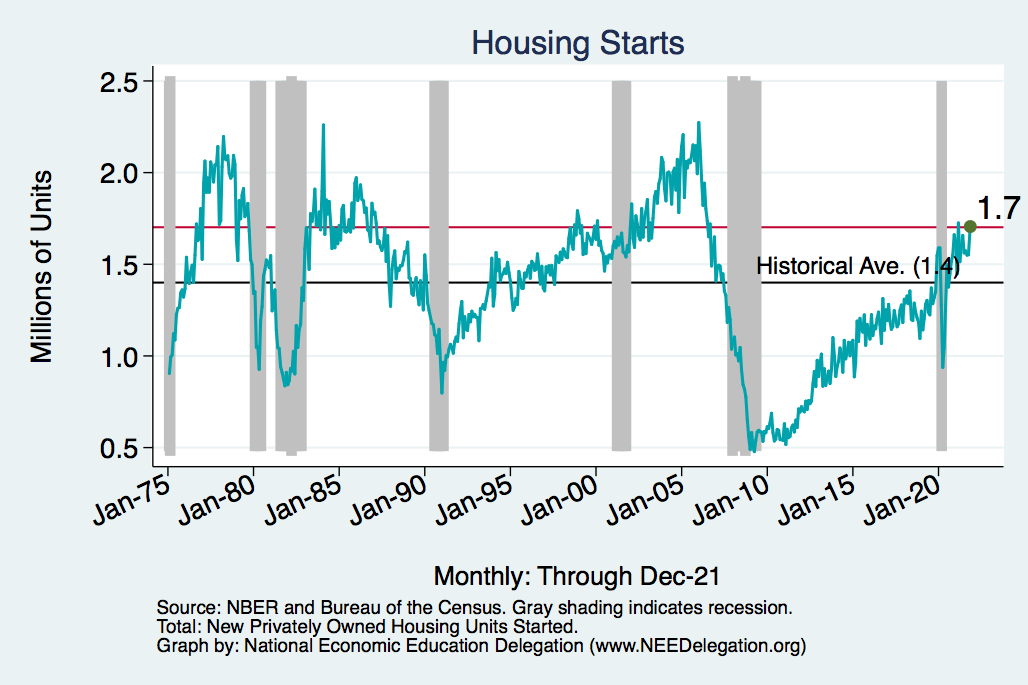 78
[Speaker Notes: Charts:
homeprices_recession.png
housing.png]
Real Estate Prices
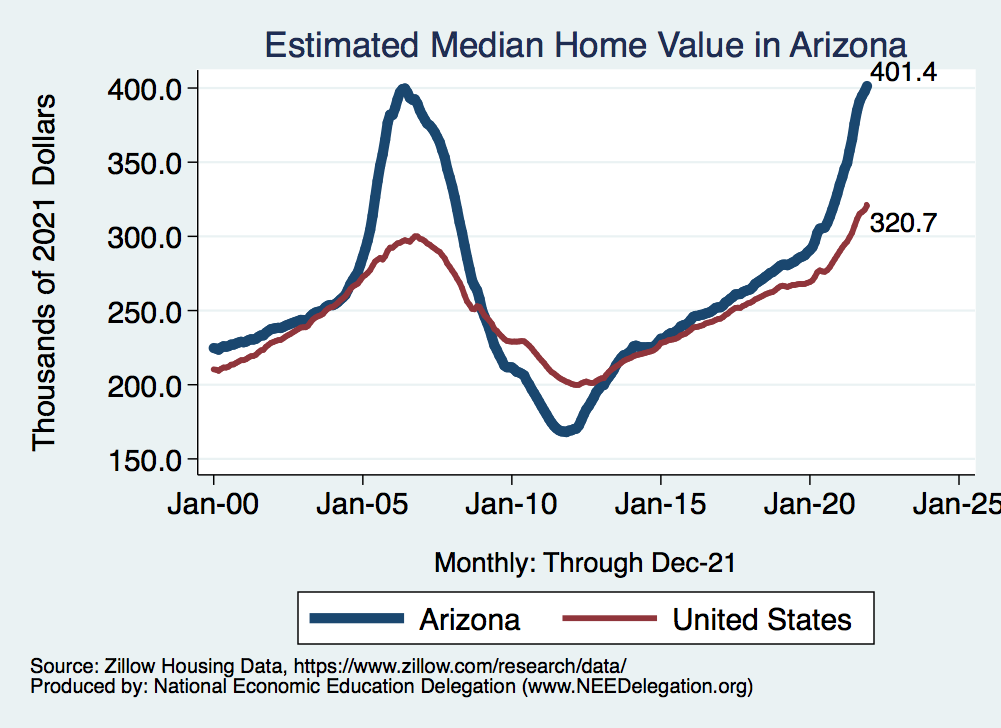 79
RE Experiences Differ!
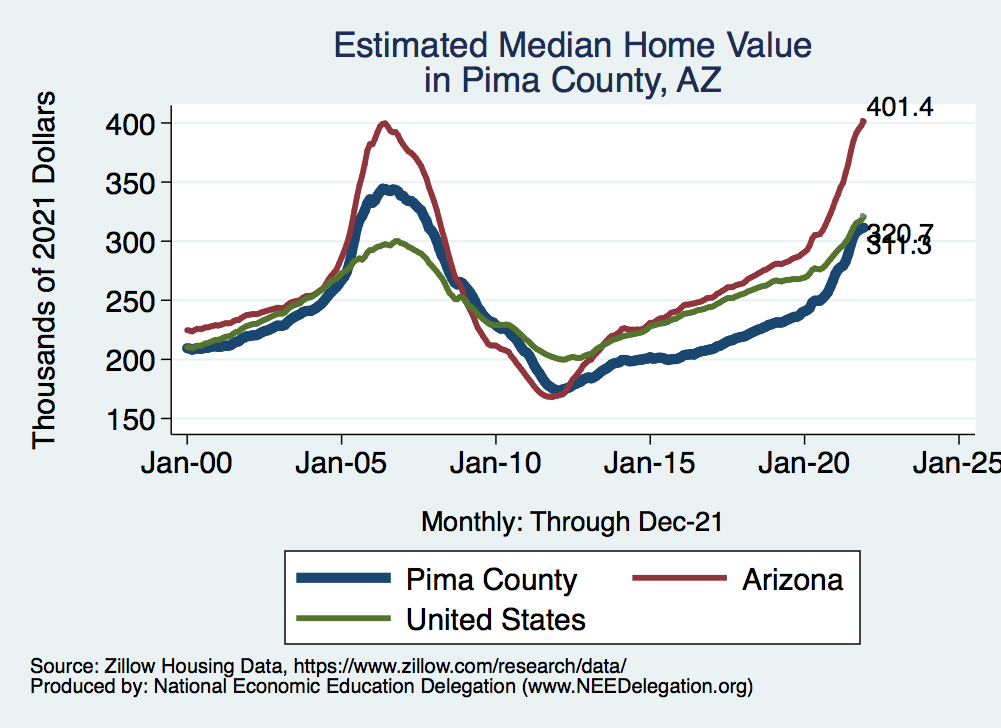 80
Primary Topics Covered
GDP
Recovered the decline, but not where it should be.
Won’t recover previous forecast until late 2022.
Employment
Still down 8.4 million jobs relative to forecast.  (3.5 million relative to Feb/20).
Labor force is 2.5 million smaller than at the beginning of the pandemic.
Rising wages are not enticing low-wage workers back to work.
Inflation
Going to be high for a while, but transitory – maybe?
81
Conclusion
Recovery is well underway, but may be slowing.
GDP expanded 5.7% percent in 2021, likely 3-4% in 2022.
2021 was an odd year.
Workers attained the upper hand.
Supply chains broke.
Inflation surged.
The economy rebuilt itself.
Biggest problems:
Supply chain bottlenecks.
Labor force participation.
82
Best Measures of Progress
INFLATION – getting it under control.
REAL WAGES– need to see progress.
WORKFORCE PARTICIPATION – need growth here to get GDP growth.
Pay no attention to the unemployment rate.
83
Climate Change Economics – Simone Wegge
The changing map of the world’s wine-growing regions.
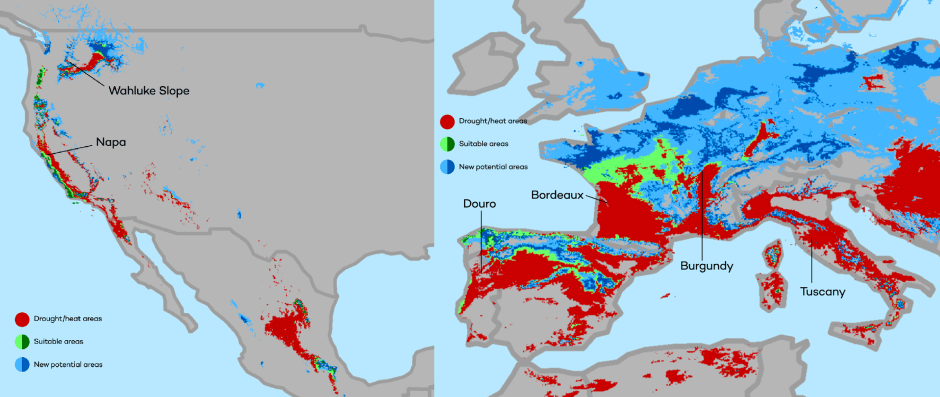 84
Thank you!
Any Questions?


www.NEEDelegation.org
Jon D. Haveman
Jon@NEEDelegation.org

Contact NEED: info@NEEDelegation.org

Submit a testimonial:  www.NEEDelegation.org/testimonials.php

Become a Friend of NEED:  www.NEEDelegation.org/friend.php
85
Structural Changes?
Pandemic has been an accelerant.
Not a change agent.
Retail
Telecommuting
Telehealth
Business travel?
Wealth concentration
Industry concentration
Automation
86
Consumption: Quarterly Growth
87
[Speaker Notes: Graph: gdp_pot_grow.png

The Point: From 1990 – 2007, average annual US GDP growth pre-crisis is 2.94%. However, post-crisis US GDP growth is 2.19% (0.75 percentage points lower). Why is has the recovery been sluggish?

Note: At the recession’s height, the gap between quarterly GDP growth and potential growth was 2.5 percentage points.]
Employment Gap
88
[Speaker Notes: payroll_recent.png]
Annual Changes in Nonfarm Employment
89
Affected Women More Than Men?
90
Another Measure: Unemployment
Peak: 22.9%(April, 2019)
91
Supply Chains Are at the Core
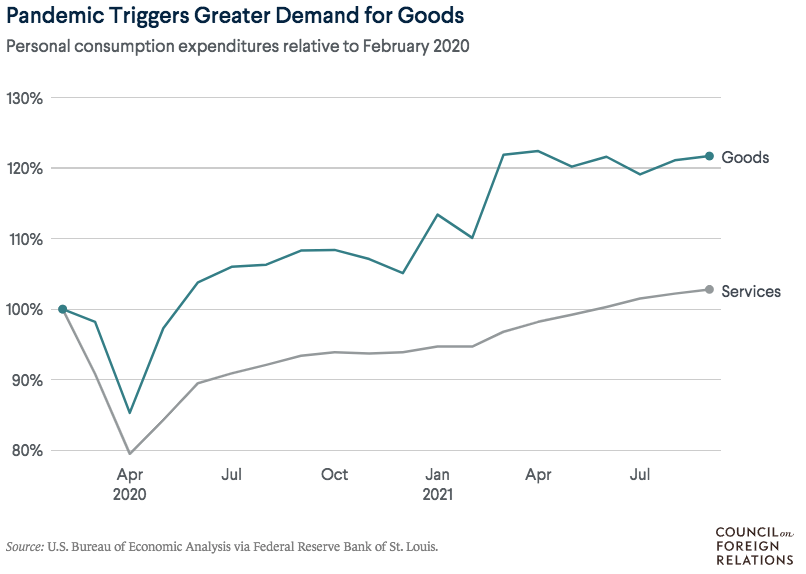 92
What Are Supply Chains?
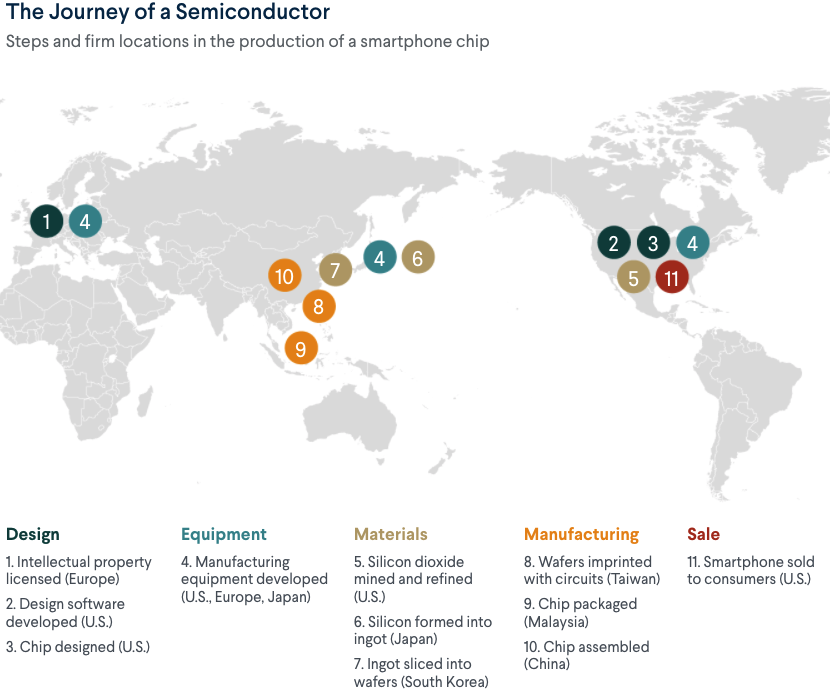 93
https://www.cfr.org/article/what-happened-supply-chains-2021
Why does spending matter?
Spending:
Goods	20%
Services	44%

Total	64%
94
[Speaker Notes: Components sum to GDP
Average % of GDP for each component from 1960-Present: C = 64%, I=15%, G=24%, NX = 2% (X = 7%, M=9%)
Net Exports as a % of GDP has increased over the sample period, but it’s contribution to GDP is relatively small]
Affected Women More Than Men
Men
Women
Long term implications for women?
95
Why Women More Than Men?
Women are disproportionately represented in low-wage and face-to-face jobs.
Our childcare and school systems don’t meet the needs of working mothers.
COVID-19 has upended the labor market, with disastrous consequences for working women and their families.
Many women continued working in high risk jobs.
The difference in impact is waning.
96
Affecting Black Workers More than White
White
Black
97
What Index to Follow: CPI or PCE?
CPI is the headline statistic, followed by most newspapers.
Allows more granularity – ability to look at specific products.

PCE is the one followed by the Fed.
Why?
Accounts for short term fluctuations in consumer purchases.
Based on more reliable data.

Fed generally pays attention to the core inflation #s.
Excluding food and energy.
98
Inflation: Critical Issues
Inequities
Price changes vary wildly across goods.
How inflation hits you depends on what you buy and your level of income.
Some evidence that lower income individuals face higher inflation.

Online inflation is much lower than the CPI
Estimates suggest about 2% lower.

Both have implications for the policy response.
Safety net? Antitrust action?
99
A Hard-Hit Sector:  Small Business
Small Biz Closures in the United States
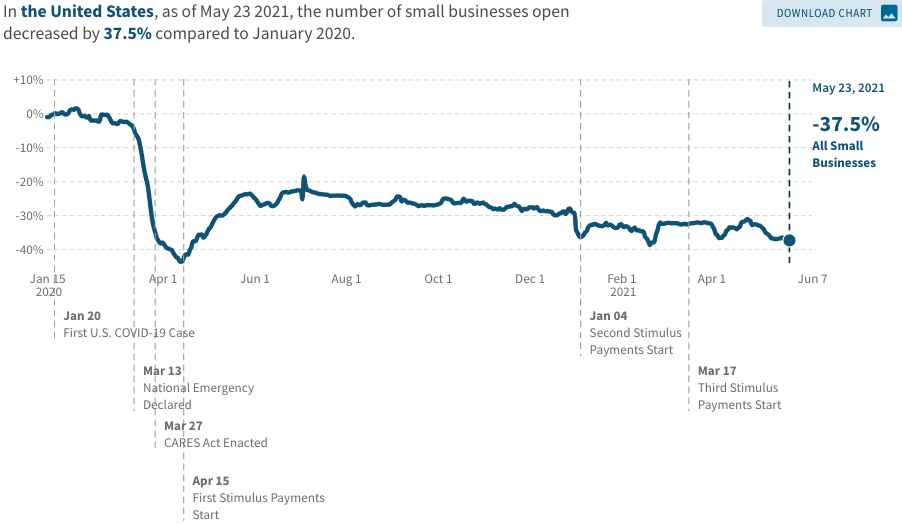 100
Small Businesses: They Didn’t Get Enough PPP
101
A “K-shaped” recovery?
Executive Summary
Those with financial wealth/residential real estate have seen its value grow in excess of inflation.
High income earners (>60k/yr) have largely kept their jobs; 
middle and low income earners have depressed employment rates
Women are disproportionately exiting labor force.
Food insecurity has been very high.
102
Coronavirus and Inequality
Resources to weather the storm.
Racial inequities.
Educational inequities
Telecommuting
Low wage jobs are at risk.
103
www.NEEDelegation.org/LocalGraphs
For every state and county in the United States.
Detailed graphs on employment, housing, moves, and other statistics.
104